Dlaczego ubezpieczenia społeczne są ważne?
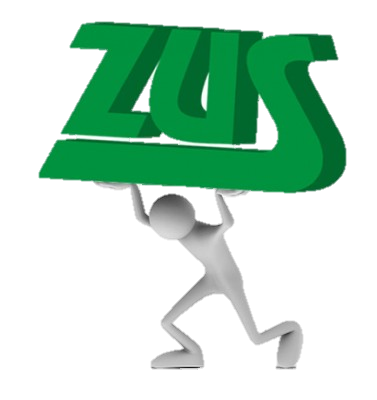 Co to jest ubezpieczenie?
Prosto mówiąc jak do prostego ludu – gdy jest ci źle, ubezpieczenie robi ci dobrze.
Czysty hipotetyczny przypadek:
Trafia w ciebie meteoryt i karetka wiezie cię do szpitala, a tu co? Wóz strażników życia uczestniczy w karambolu stulecia. Na domiar złego gdy przyjeżdżasz na oiom okazuje się, że jesteś adoptowany oraz że rodzina cię właśnie porzuciła. Wtem lekarz przychodzi, mówiąc że koszty leczenia są całkowicie pokryte i czeka cię po tym miły pobyt w sanatorium. Od razu zastanawiasz się dlaczego wcześniej nie wpadłeś pod meteor. Fajnie, co nie?
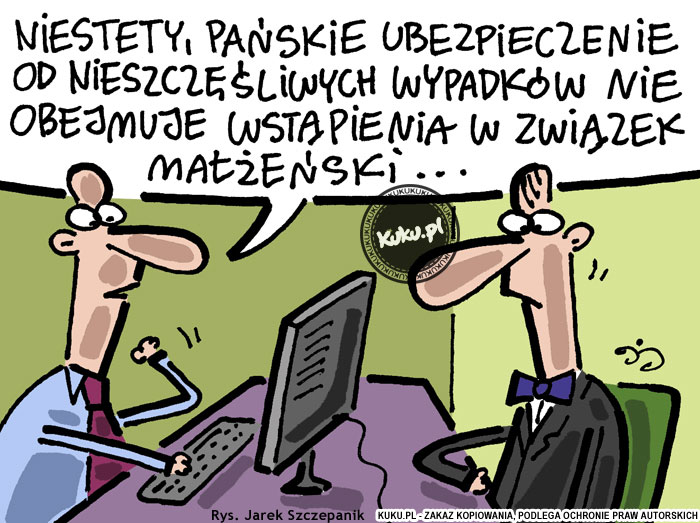 Niektóre ubezpieczenia społeczne w Polsce:
Emerytalne - to które się płaci, by na starość kupić szklankę wody, którą dzieci mogłyby podać
 Rentowe - gdyby ciało odmówiło posłuszeństwa, to żeby portfel okazał się posłuszniejszy
 Chorobowe – (patrz powyżej, ale czas trwania krótszy i osoba nie przejawia aż tak bardzo objawów niedysponowania; wymagana wcześniejsza praca)
 Wypadkowe – skonkretyzowany punkt 2. (trzeba najpierw pracować, by potem spokojnie ulec wypadkowi)
Dlaczego ubezpieczenie emerytalne?
{                }
Pisanie dlaczego warto mieć ubezpieczenie emerytalne jest marnowaniem miejsca na tym slajdzie. Każdy przecież lubi nie głodować z powodu braku pieniędzy. Tak więc pomińmy to i przejdźmy do następnego rodzaju ubezpieczenia, a oto on….
Dlaczego ubezpieczenie rentowe?
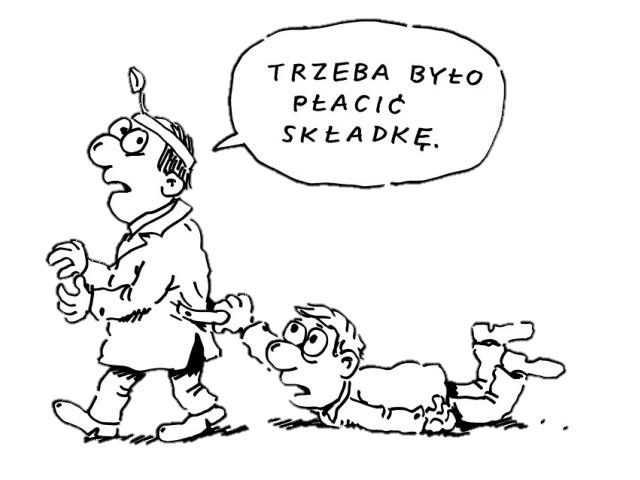 Poważny przypadek olbrzymiego szczęścia, które objawia się stanem, że nie masz na tyle dobrze by umrzeć, ale nie masz także tak źle, by myśleć o czymś innym niż o umieraniu. Może być to spowodowane: 
Cudowną chorobą 
Magicznym wypadkiem
Nieważna przyczyna, ważny skutek, ponieważ otrzymujemy kwotę rekompensującą nasze szczęście.
Dlaczego ubezpieczenie chorobowe?
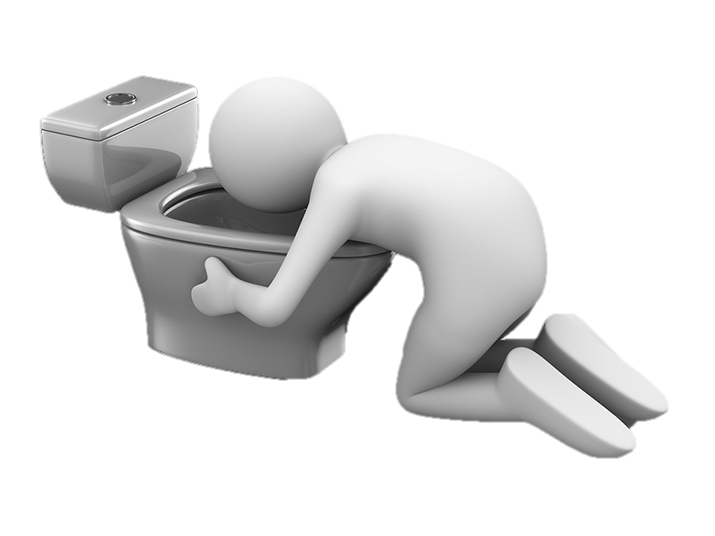 Czy lubisz chorować, ale brak pieniędzy na leki? Czy kochasz płodzić ciągle dzieci? Spokojnie, te problemy dotyczą większości  Polaków i jest na to sposób! Otóż ubezpieczenie zawarte w tytule slajdu pozwala na cieszenie się tymi prostymi drobnostkami do bólu z bólu! Oczywiście można poudawać silną i niezależną kobietę, która jest samowystarczalna i z tymi problemami radzi sobie sama. Jedyny minus tego wyjścia to to, że musisz mieć niesamowite szczęście, by drwić sobie z rachunku prawdopodobieństwa mówiącego o tym, że (niespodzianka) sobie nie poradzisz.
Dlaczego ubezpieczenie wypadkowe?
Konkluzja
ZUS jest instytucją potrzebną, nieważne co się mówi w powszechnej opinii publicznej. Cała prezentacja jest utrzymana w humorystycznym klimacie, nie dlatego by kogoś urazić, ale dlatego by zwrócić uwagę na rzecz ważną, lecz skutecznie ignorowaną przez większość, jaką jest odpowiedź na pytanie: „Co zrobisz, kiedy ulegniesz wypadkowi?”. Ktoś musi „oberwać” - bo tak; nie ma jakiegoś konkretnego powodu, to są błędy tego świata… Ale teraz najważniejsze pytanie do zastanowienia – jak zminimalizować nieprzyjemne skutki tychże wypadków losowych?
Źródła
http://vadimpacajev.com/wp-content/uploads/2014/10/ZUS.jpg
http://kuku.pl/komiks-dowcip-zart-rysunkowy/Nieszczesliwy-wypadek-kuku-pl.jpg
https://ubeczpieczeniowo.files.wordpress.com/2011/03/sadurski_10-1_th640x480.jpg
http://g9.infor.pl/p/_files/259000/1_wypadek_przy_pracy_4.jpg
http://www.siewie.pl/zdjecia/wymioty.jpg
Dziękujemy za uwagę
Wojciech Błasiak
Piotr Płeska 
Opiekun Elżbieta Chmal